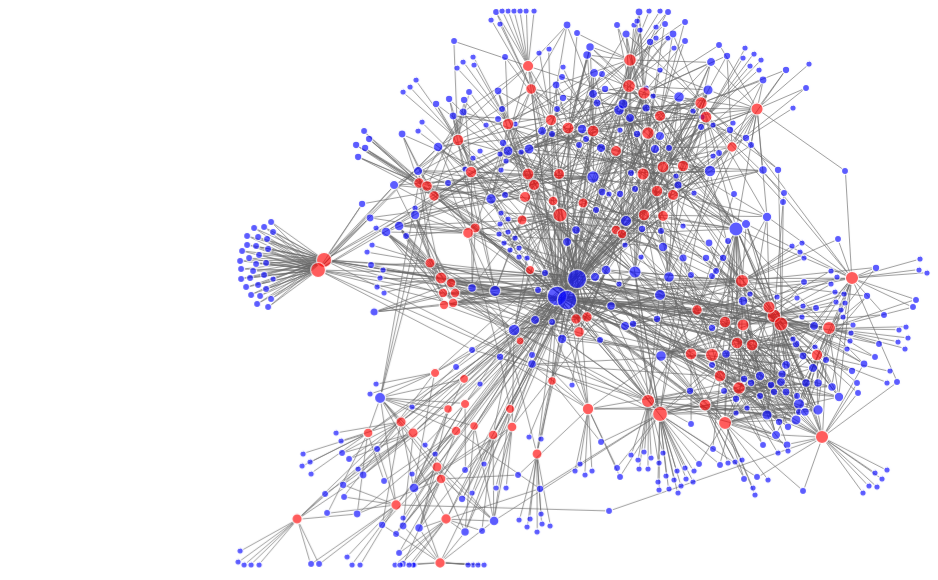 Image: Altay Özaygen
Capacity Development: EOTEC DevNet Climate ChangeCommunities of Practice
Earth Observation Training, Education, and Capacity Development Network
Martyna A. Stelmaszczuk-Górska, EOTEC DevNet Secretariat
February 2025
‹#›
Objective of today’s presentation:
Show how EOTEC DevNet is strengthening EO capacity building worldwide
Discuss how EOTEC can best support CEOS WGClimate priorities
Invite CEOS members to engage & collaborate
Presentation Overview

What is EOTEC DevNet?
How EOTEC CoPs Work – Example: Floods & Droughts
Discussion – Shaping the Climate Adaptation Working Group
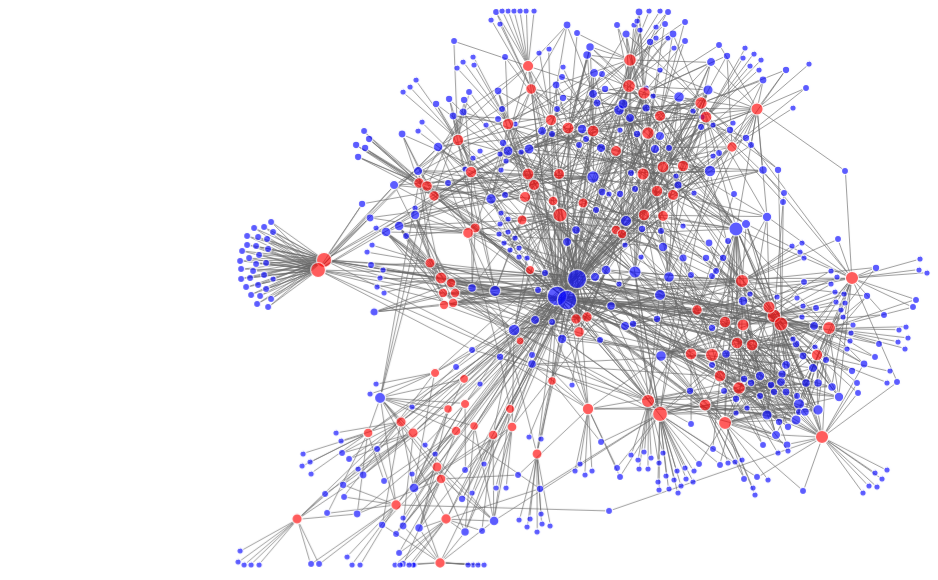 Individual participation (blue dots) in EOTEC regional and thematic meetings (red dots). (Source: Network analysis conducted by Altay Özaygen, Metis Analytica)
‹#›
EOTEC DevNet in brief
Promoting collaboration among EO capacity providers
AIMS
Improve collaboration among EO-capacity building providers
Foster exchange of capacity building resources
Reduce duplication
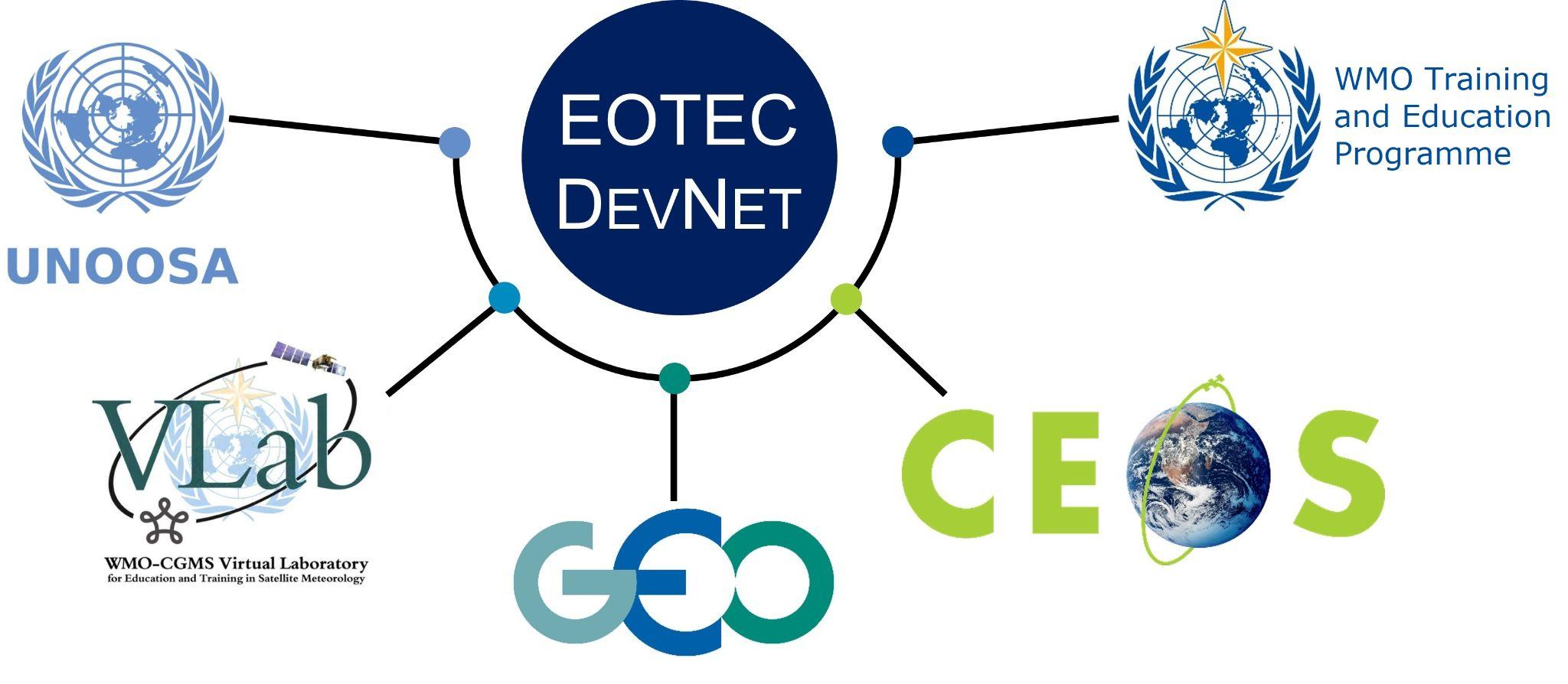 THEMATIC FOCUS
Disaster risk reduction
Climate adaptation and mitigation
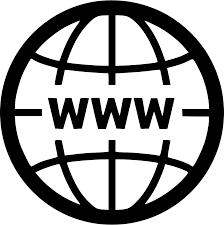 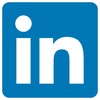 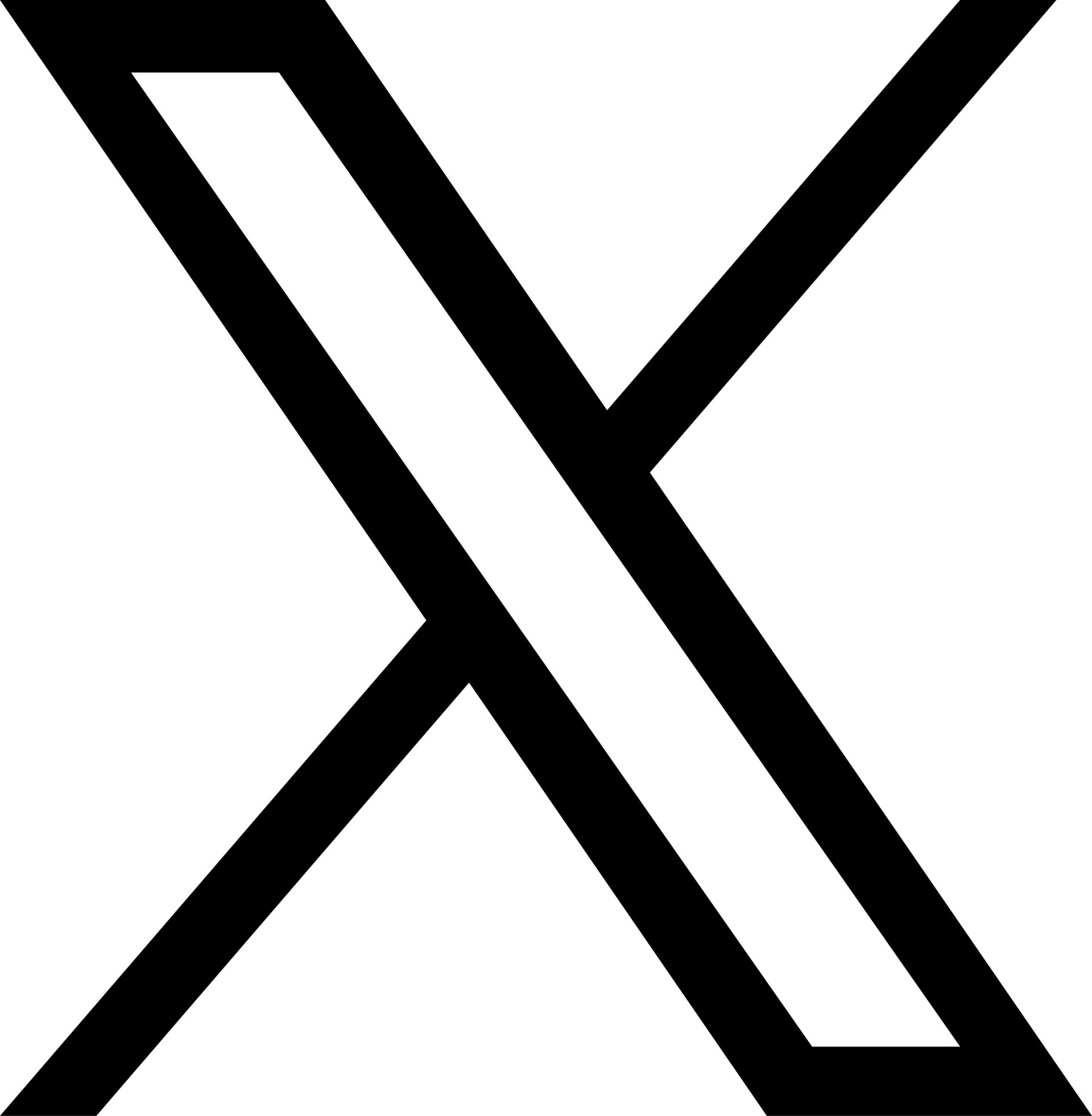 eotecdev.net                             @EOTEC DevNet    	@EOTECDevNet
‹#›
EOTEC DevNet in brief
How the network operates
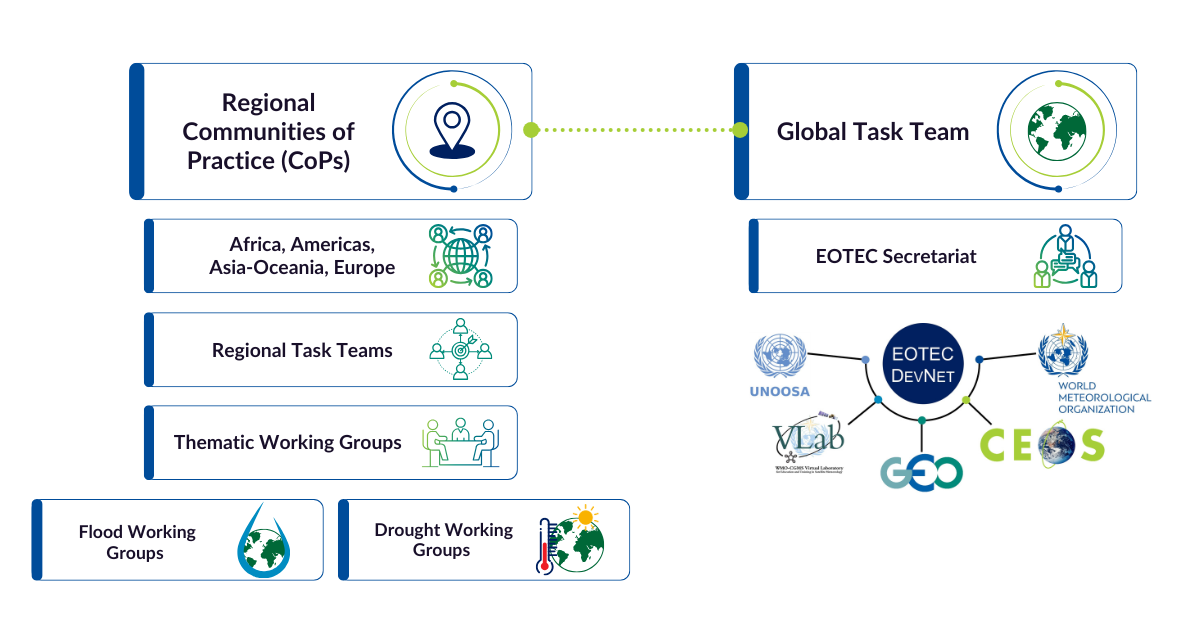 1420 engaged people
‹#›
EOTEC DevNet in brief
Engagement in-between meetings: Ways to interact online
Volunteer for an ad hoc team, e.g.,  to help plan a webinar

secretariat@eotecdev.net
Share an image of the week

https://forms.gle/vBfSfN46wP7ND3936
Connect with global colleagues on our member platform

https://eotecdev.net/connect/
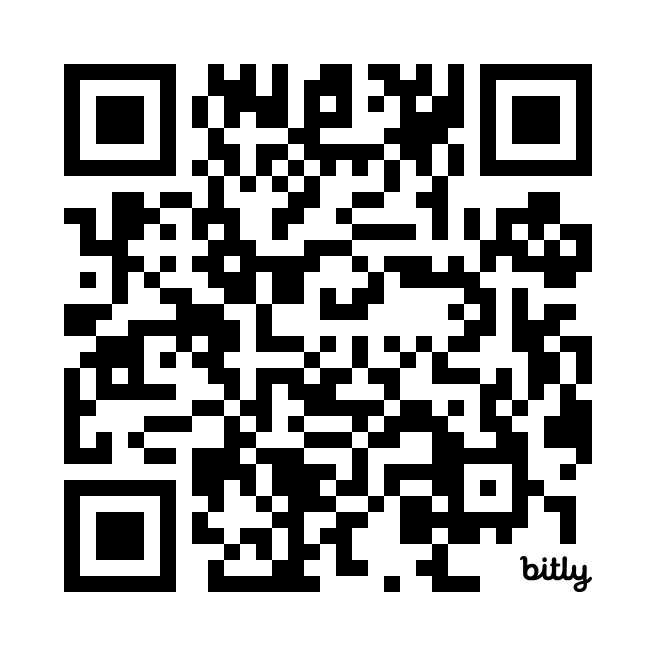 Join our 
WhatsApp group
Engage with us on social media
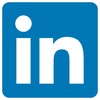 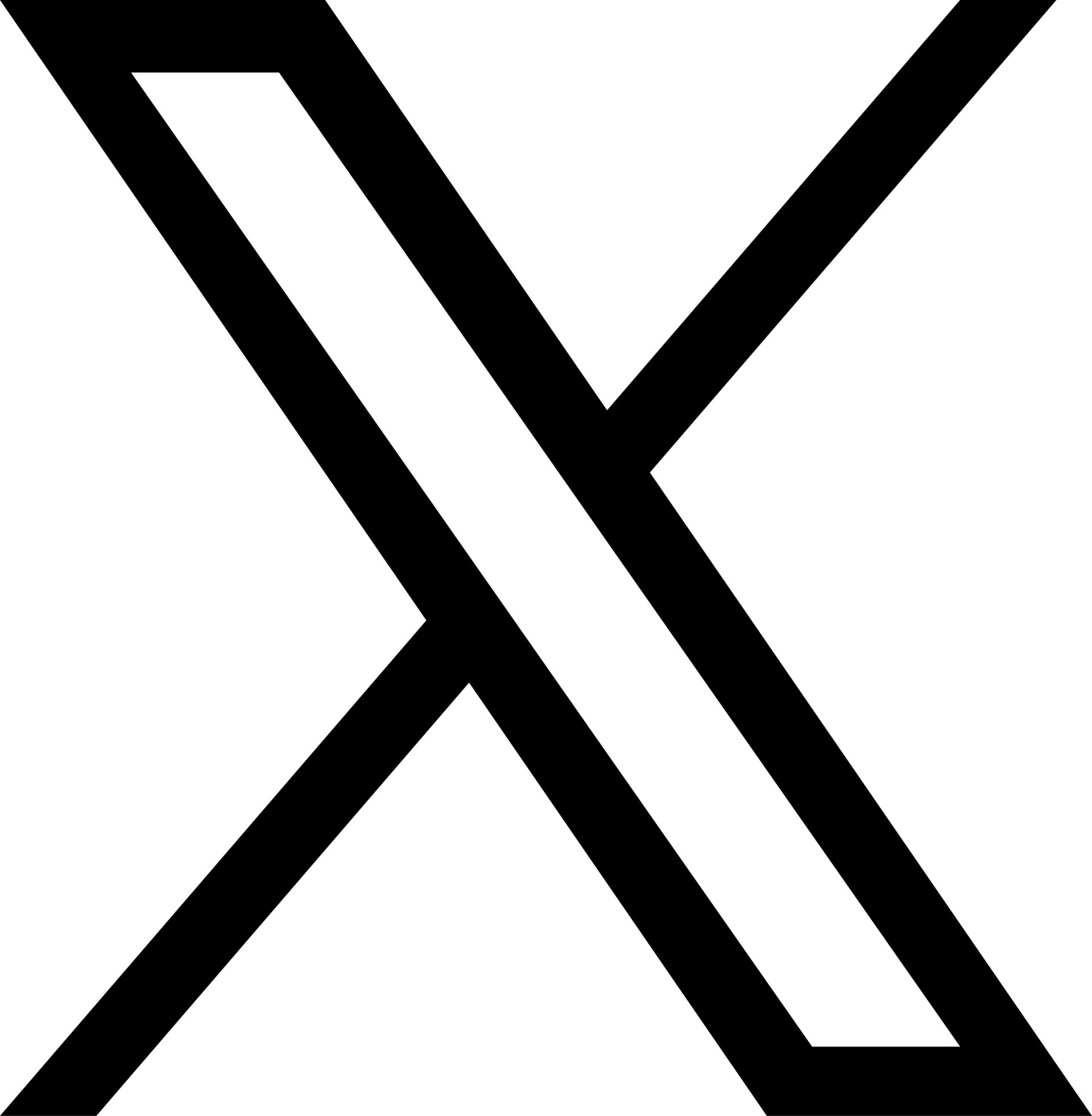 @EOTEC DevNet               	        @EOTECDevNet
‹#›
Regional communities of practice drive our work
CoP volunteers collaborate on guidance/tools to make Earth information more accessible
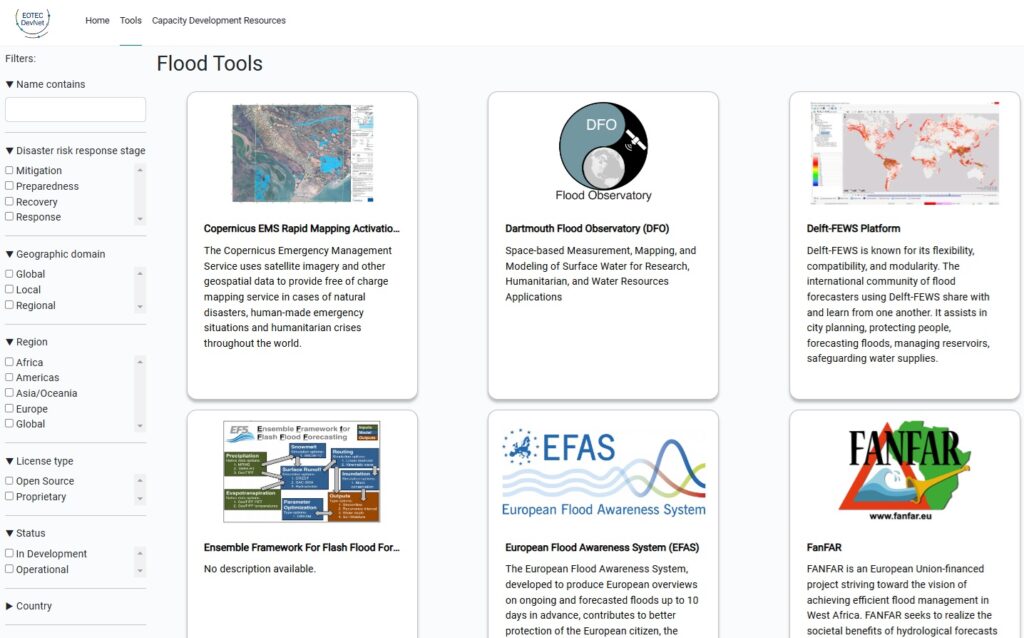 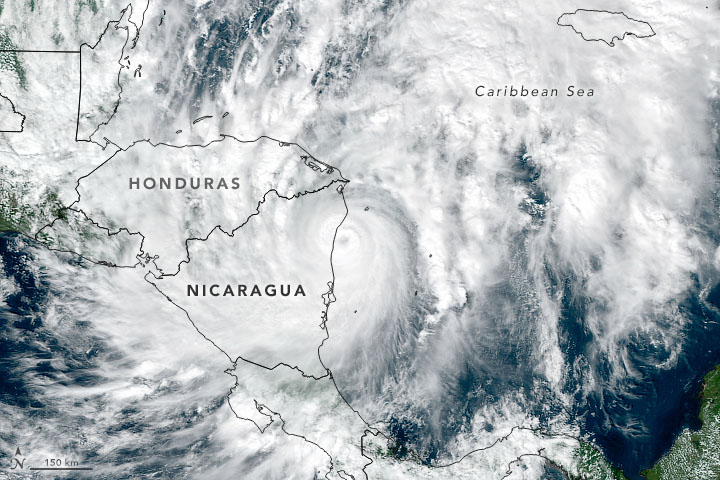 Global case on flood extent tools
Flood tools tracker: https://eotec-dev.ceos.org
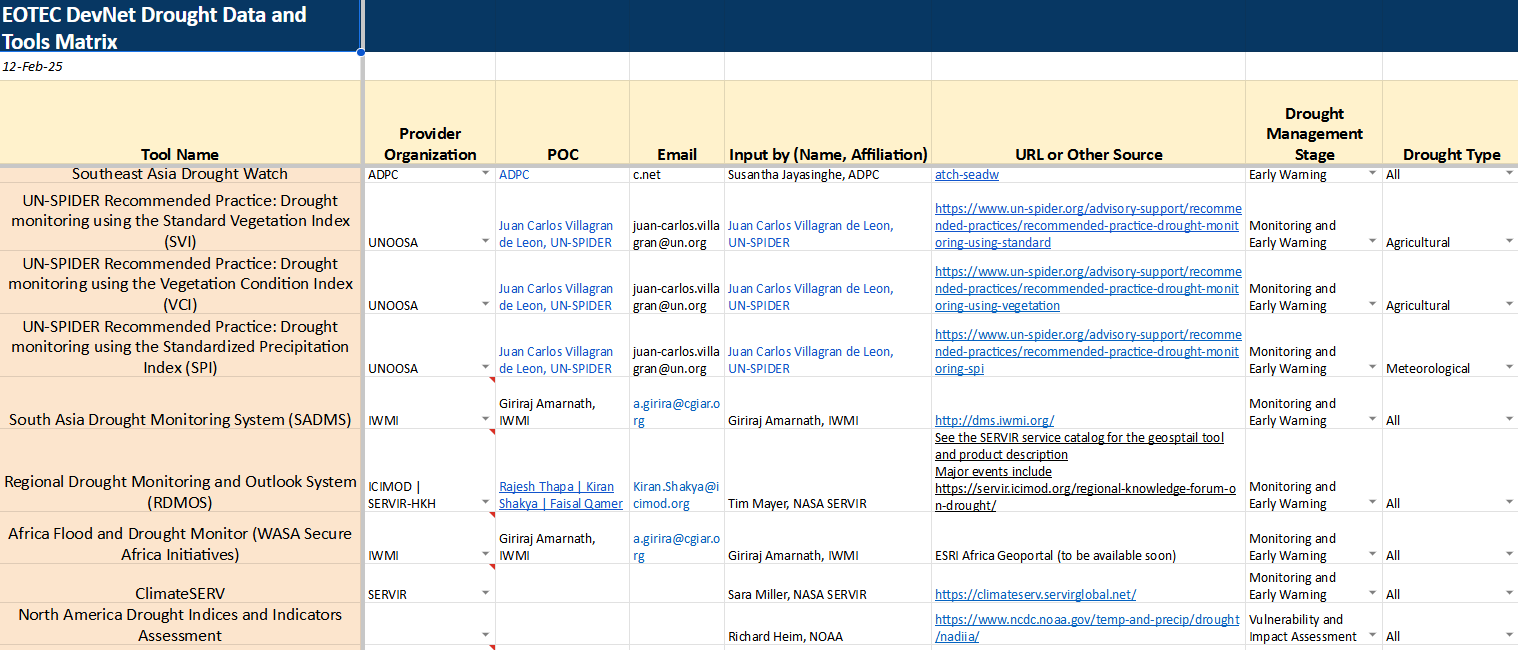 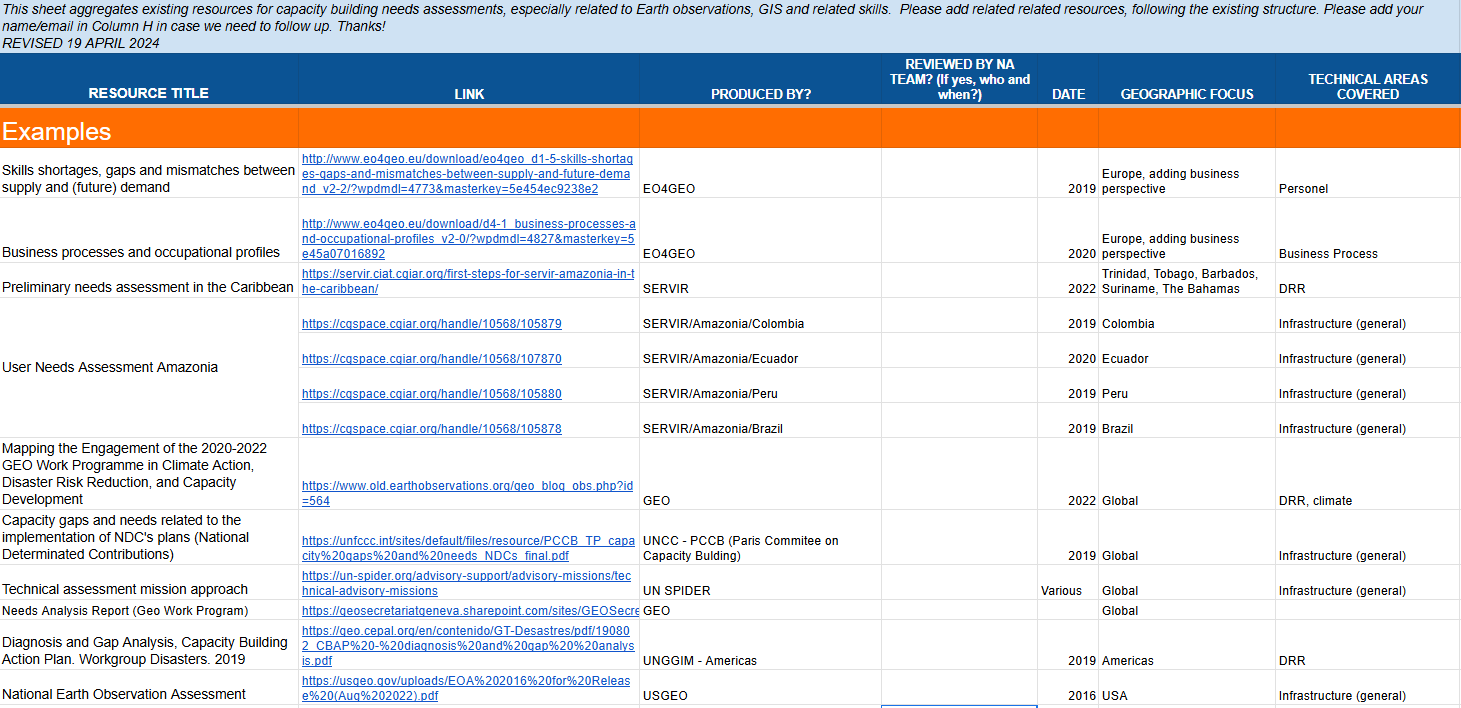 Drought Tools Tracker in development
‹#›
EO Needs Assessment Guidance
Flood Thematic Working Groups in detail
Identify gaps and set priorities for regional capacity building
Target Group: Flood and Capacity Development Subject Matter Experts
Identify Needs & Engage at Regional Levels: Regional groups led by local experts
Facilitate Collaboration: 46 regional meetings and 1 thematic webinar took place since April 2022, 60+ colleagues actively involved
Collect & Share Resources: Collaborate on the Flood Tools Tracker (35+ flood tools) and regional use cases (6)
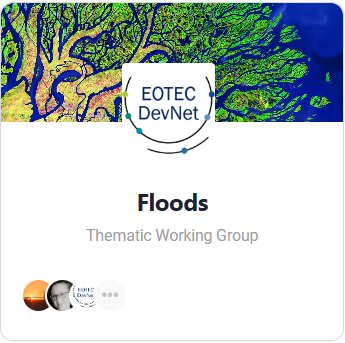 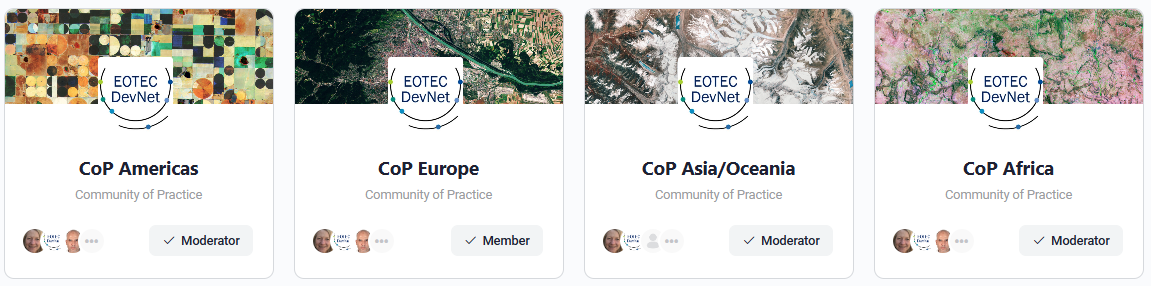 ‹#›
Creating Drought Working GroupsConsultation + collaboration to build partnerships and find our niche
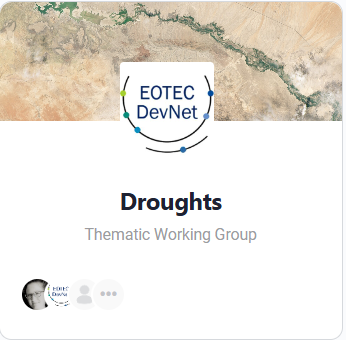 Dec 2022/
April 2023
Sep 2023
2024
April/
Oct 2025
Biannual EOTEC drought WG mtgs
Active partnership
Inaugural global meeting
2 EOTEC community meetings
CONSULTATION on capacity building on DROUGHTS
 25 participants at two meetings
PARTNERED with UNCCD, IMDP, others 
Engaged experts on the DROUGHT TOOLS TRACKER
EOTEC - IDMP Partner
2 JOINT WEBINARS and SIDE EVENT at WMO Drought Resilience +10 event, more work on tracker
EXPERTS come together by region based on priorities set by each task team
‹#›
Creating New Working GroupsExpanding for the Climate Adaptation and Mitigation Working Groups
How It Could Work:
Connect global & regional climate experts.
Centralize climate adaptation and mitigation resources & training materials.
Facilitate expert discussions & information exchange.
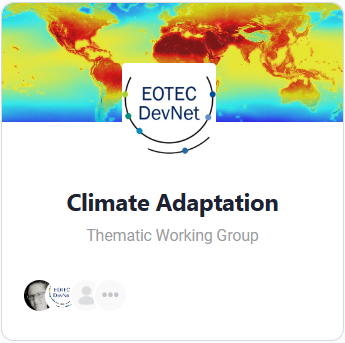 ‹#›
DiscussionShaping the Climate Adaptation and Mitigation Working Group
Discussion Questions: 
Key Initiatives & Stakeholders – Who are the critical partners & projects we should engage with? 
Pressing Needs – What are the biggest capacity-building gaps in climate adaptation and mitigation?
Defining the Scope – What thematic priorities would provide the most value to stakeholders?
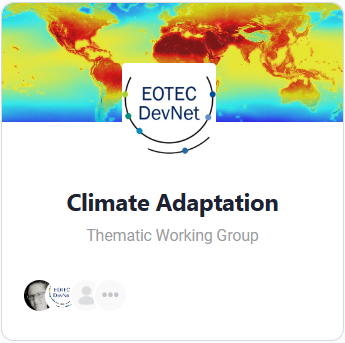 ‹#›
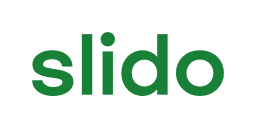 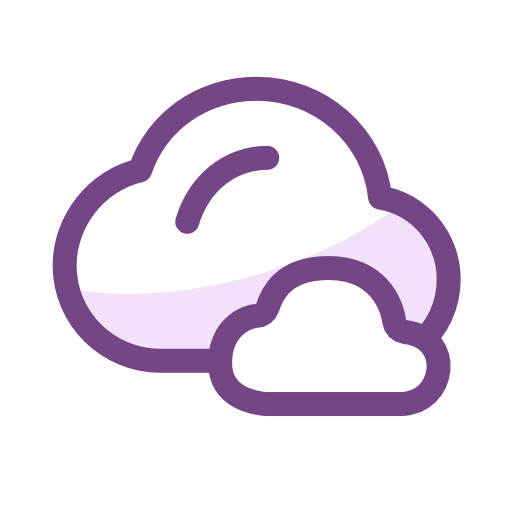 Who are the critical partners & projects we should engage with?
ⓘ Start presenting to display the poll results on this slide.
‹#›
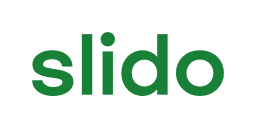 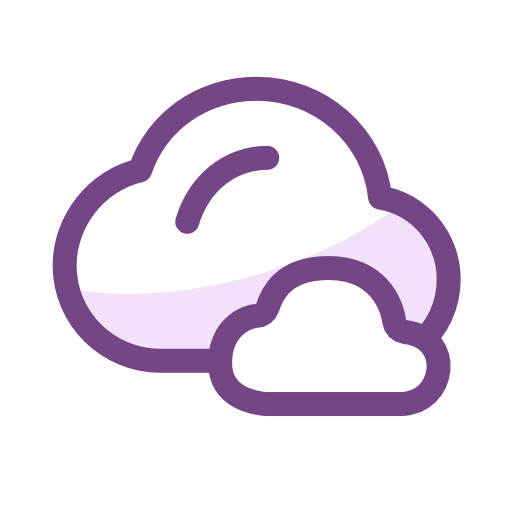 What are the biggest capacity-building gaps in climate adaptation and mitigation?
ⓘ Start presenting to display the poll results on this slide.
‹#›
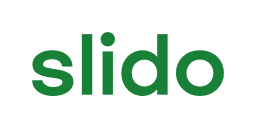 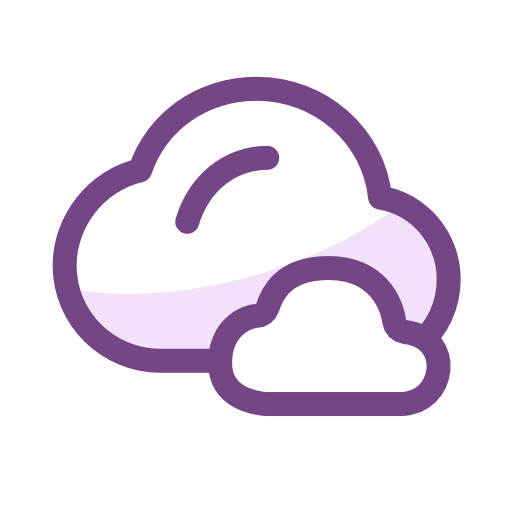 What thematic priorities would provide the most value to stakeholders?
ⓘ Start presenting to display the poll results on this slide.
‹#›
Next Steps & How to Stay Involved
Connect with experts in our online communities
Visit 
www.eotecdev.net
JOIN US!
What comes next?
Strengthening collaboration with CEOS WGClimate & key stakeholders.
Gathering insights to shape the climate adaptation and mitigation working groups – Q4 2025 First Global Consultation. 
Finalizing the Working Group’s structure & priorities.
Launching the Climate Adaptation and Mitigation Working Groups.
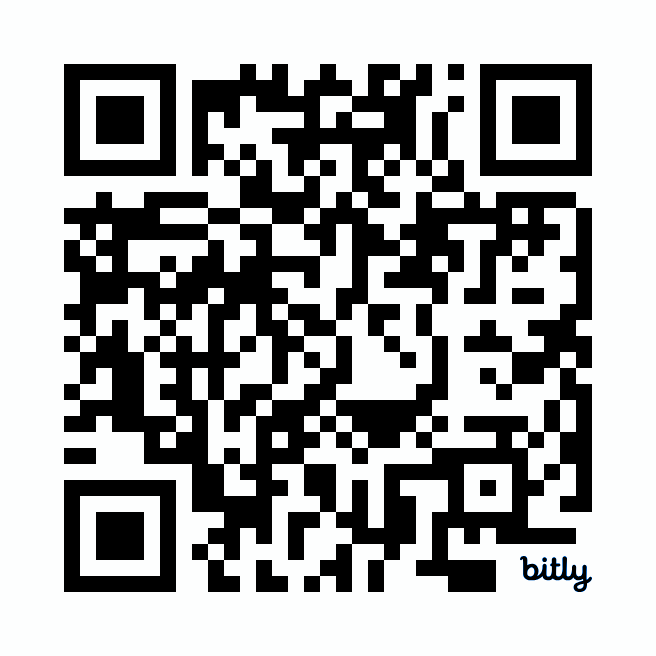 ‹#›
Thank you for your attention!
Earth Observation Training, Education, and Capacity Development Network
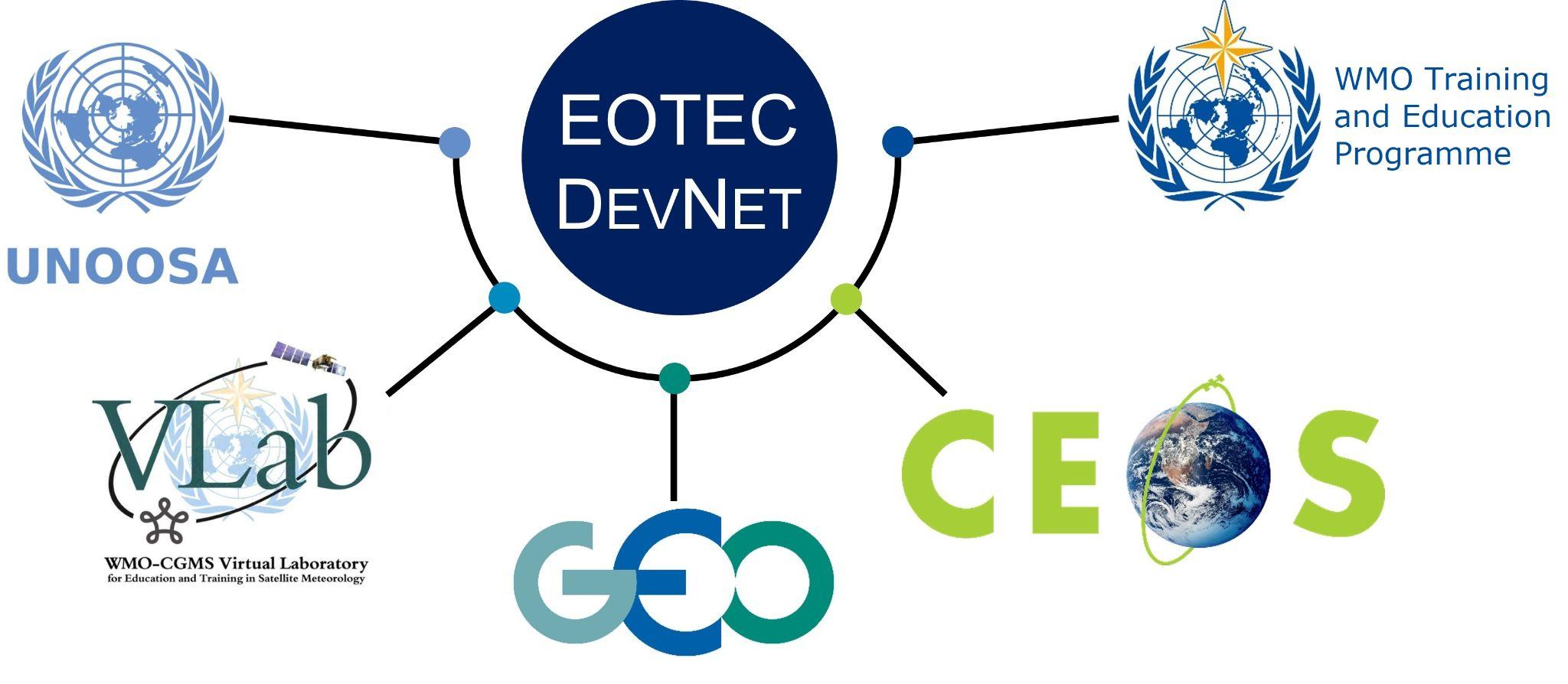 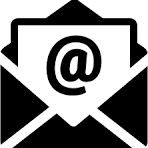 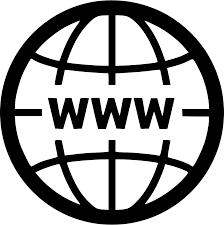 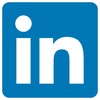 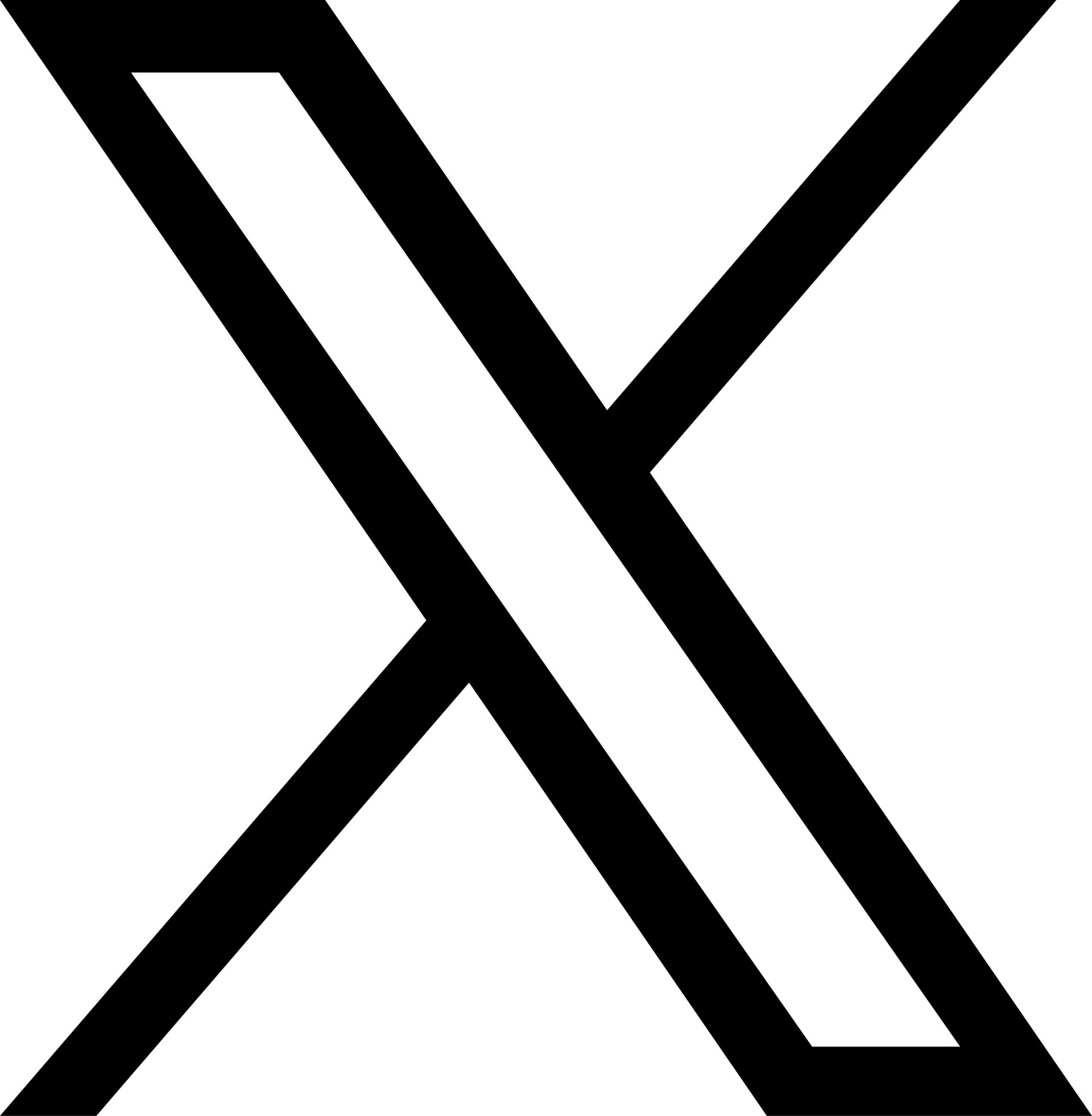 eotecdev.net                        @EOTEC DevNet    	            @EOTECDevNet 		secretariat@eotecdev.net